আজকের ক্লাসে সবাইকে স্বাগতম
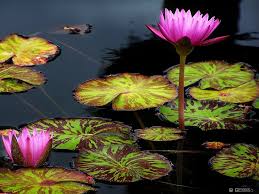 শিক্ষক পরিচিতি
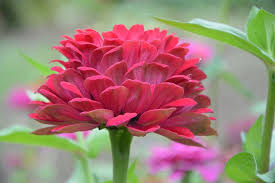 পাঠ পরিচিতি
বিষয়:বাংলাদেশ ও বিশ্বপরিচয়
শ্রেণি : ষষ্ঠ
অধ্যায় : অষ্টম  
সময় : ৪৫ মিনিট
তারিখ : 18/০৫/২০২০ ইং
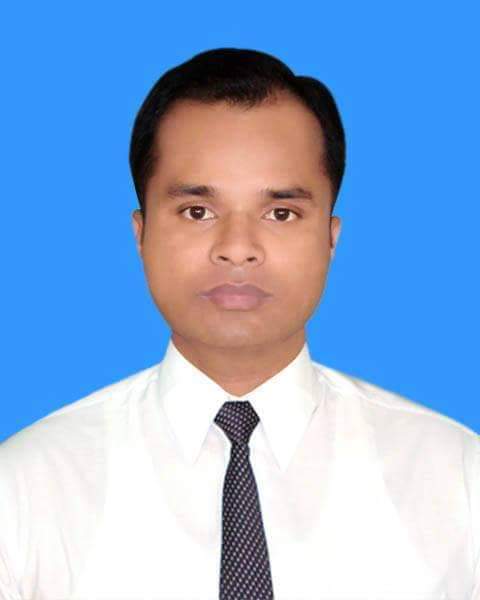 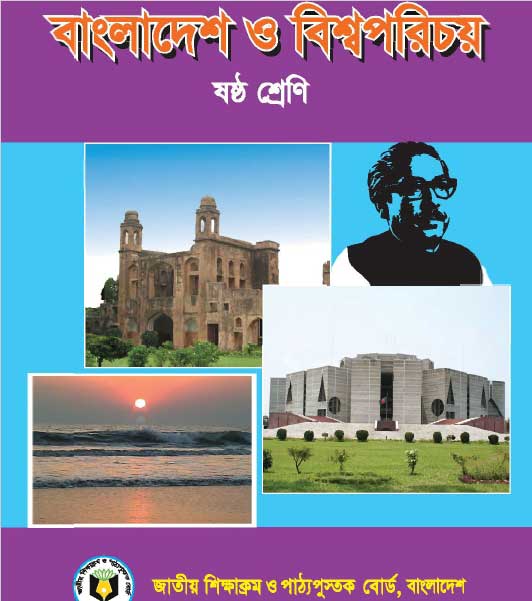 আবু দাউদ রেজাউল করিম
সহকারী শিক্ষক
বালালী বাঘমারা উচ্চ বিদ্যালয়
মদন , নেত্রকোণা ।
মোবাইল-০১৭১৮৭৩৬৯১১
Email : razaulkarim1984@gmail.com
ছবিগুলো মনযোগ দিয়ে দেখ
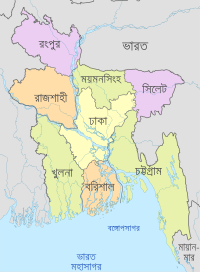 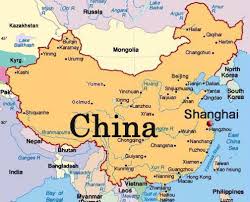 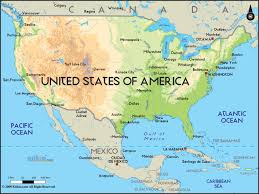 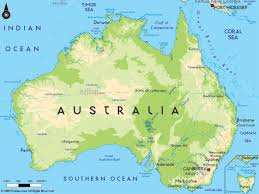 বিভিন্ন রাষ্ট্রের মানচিত্র
এবার বল এগুলো কিসের ছবি ?
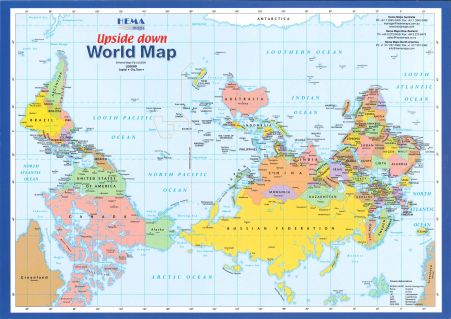 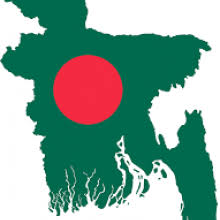 চিত্র : পৃথিবীর মানচিত্র
বাংলাদেশ একটি ?
পৃথিবীর মানচিত্রে কি দেখা যাচ্ছে?
রাষ্ট্র
কতগুলো রাষ্ট্রের ছবি ।
আজকের পাঠ
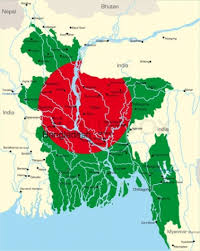 রাষ্ট্রের ধারণা
শিখনফল
এই পাঠ শেষে শিক্ষার্থীরা .........
০১। রাষ্ট্রের ধারণা ব্যাখ্যা করতে পারবে ।
০২। রাষ্ট্রের উপাদানগুলোর নাম বর্ণনা করতে পারবে ।
০৩। রাষ্ট্রের উপাদানগুলো ব্যাখ্যা করতে পারবে ।
ছবিগুলো দেখে কী বুঝতে পারছ ?
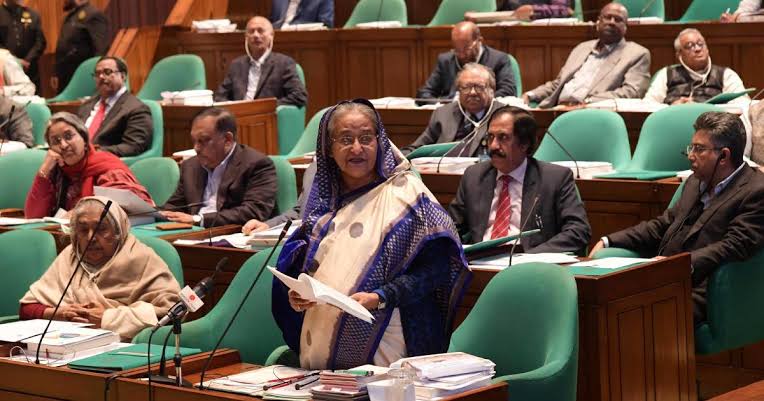 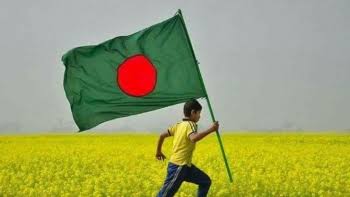 দেশ
সরকার
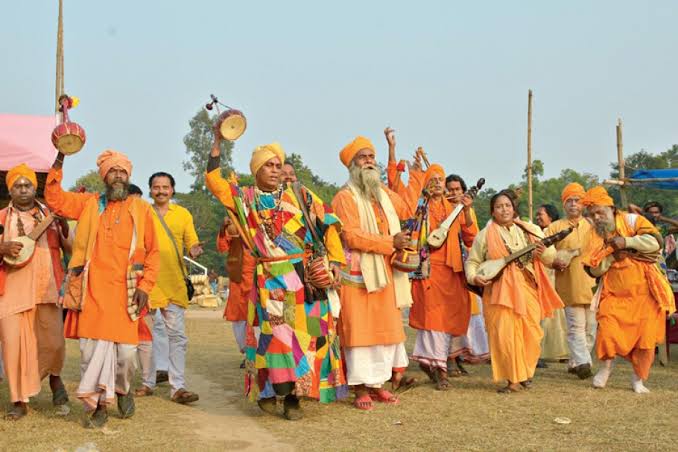 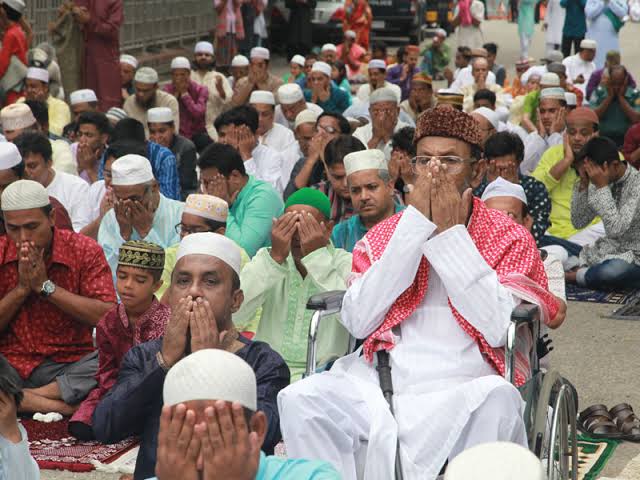 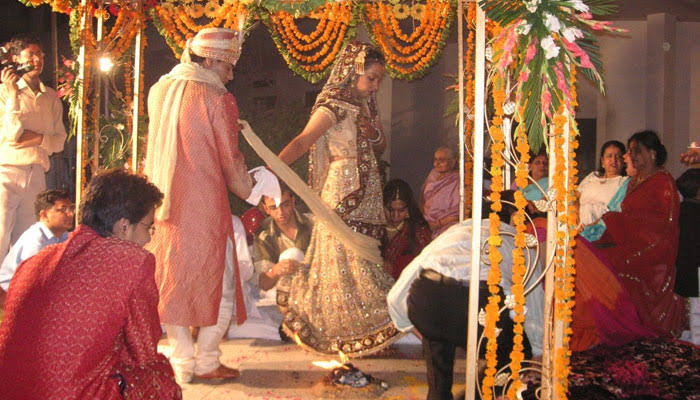 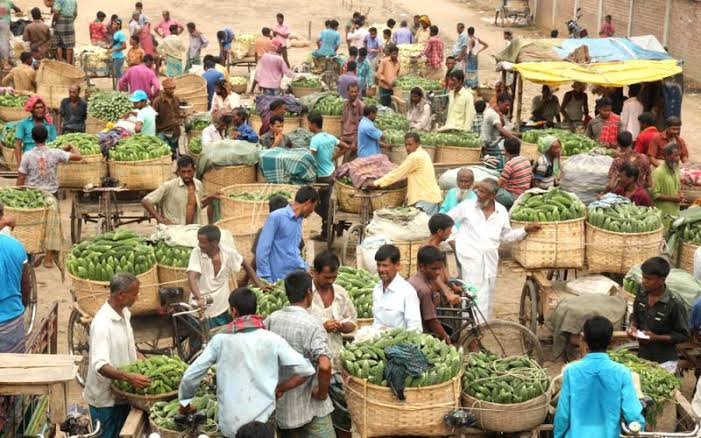 সমাজ
বিভিন্ন জাতি
সাধারণত রাষ্ট্র বলতে সরকার , দেশ , সমাজ ও জাতিকে বোঝায় ।
ছবিগুলো দেখে কী বুঝতে পারছ ?
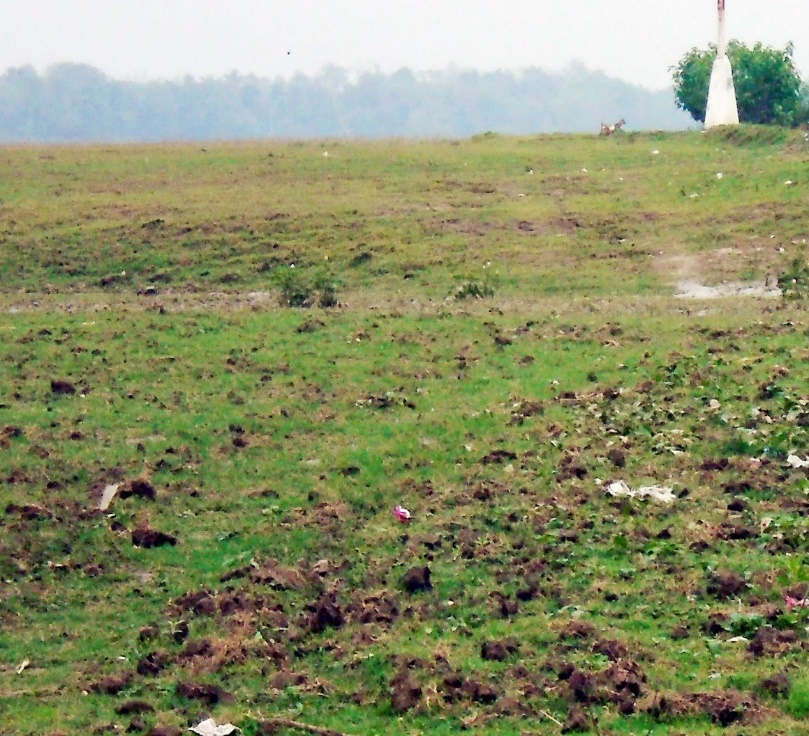 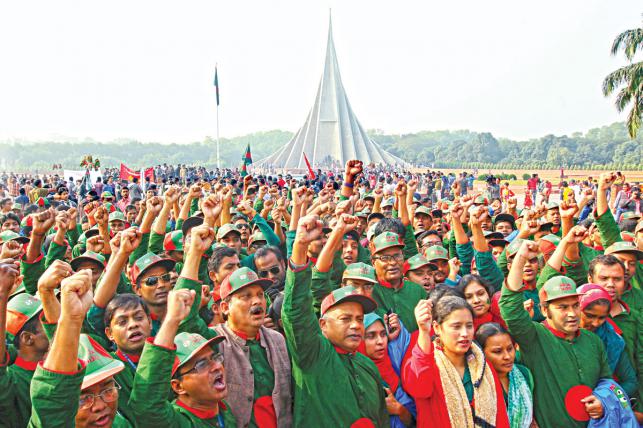 নির্দিষ্ট ভূখন্ড
স্বাধীন জনগণ
রাষ্ট্র হলো কোন নির্দিষ্ট স্থান বা ভূখন্ডে স্থায়ীভাবে বসবাসকারী একটি স্বাধীন জনসমষ্টি।
একক কাজ
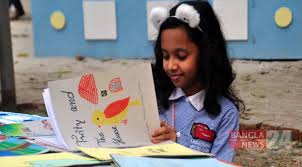 রাষ্ট্র বলতে কী বোঝায় ?
রাষ্ট্রের উপাদান
জোড়ায় কাজ
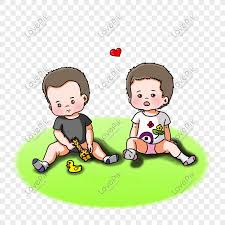 রাষ্ট্রের উপাদানগুলোর নাম লিখ ।
রাষ্ট্রের উপাদান
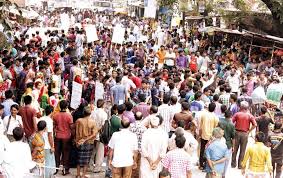 রাষ্ট্রের প্রথম উপাদান জনসমষ্টি বা জনগণ। জনগণ ছাড়া রাষ্ট্র গঠিত হয় না। জনগণই রাষ্ট্রের প্রাণ।
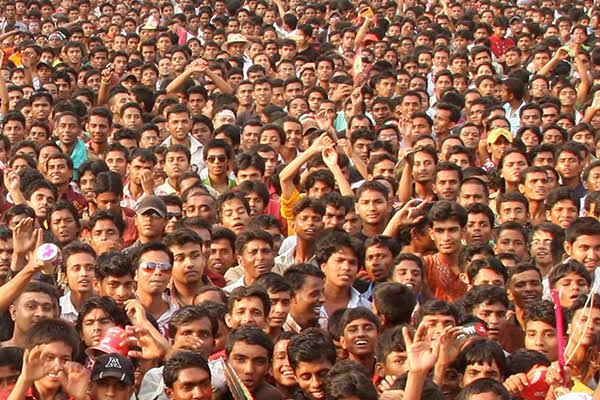 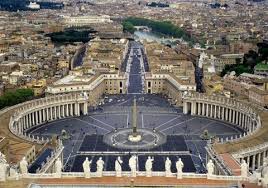 স্যান ম্যারিনোতে জনসংখ্যা মাত্র ৩০,০০০।
রাষ্ট্রে জনগণের নির্দিষ্ট সংখ্যা নেই।
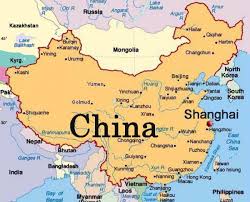 চীনের জনসংখ্যা প্রায় ১৩৭ কোটি ২০ লক্ষ।
ছবিতে কী দেখতে পাচ্ছ ?
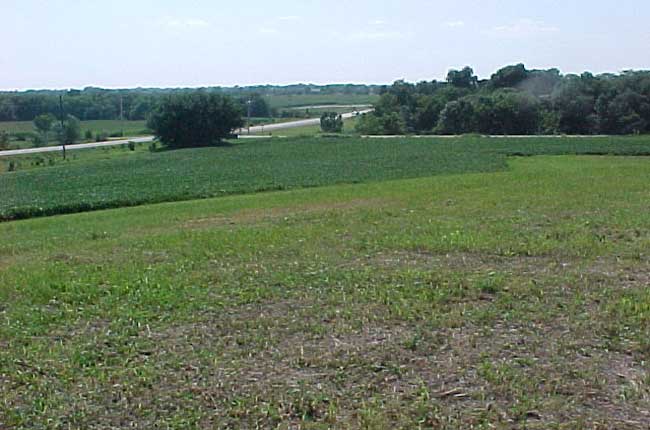 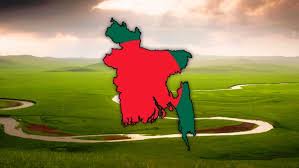 ভূখণ্ড
রাষ্ট্রের দ্বিতীয় উপাদান হলো নির্দিষ্ট ভূখণ্ড। ভূখণ্ড ছাড়া রাষ্ট্র গঠিত হতে পারে না।
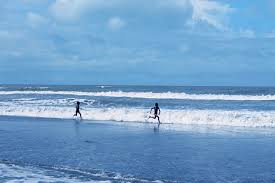 জল, স্থল ও উপরিভাগকে ভূখণ্ড বলে।
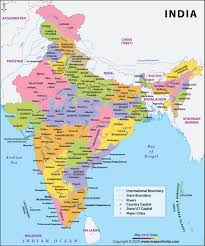 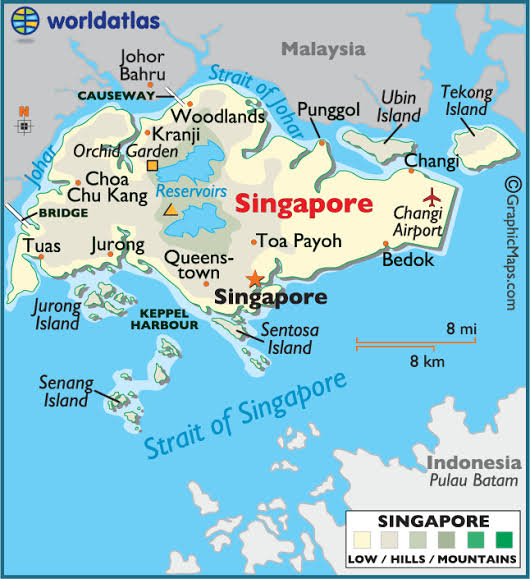 ছোট ভূখন্ডের দেশ সিঙ্গাপুর
বড় ভূখন্ডের দেশ ভারত
জনসমষ্টির মত ভূখন্ডের ও কোন নির্দিষ্ট পরিমাণ নেই ।
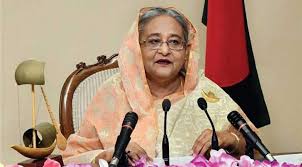 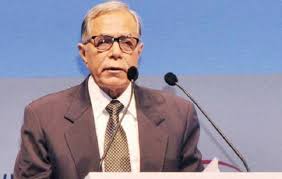 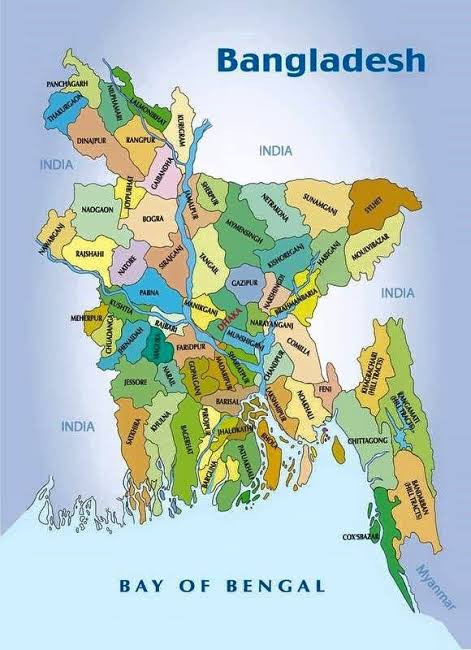 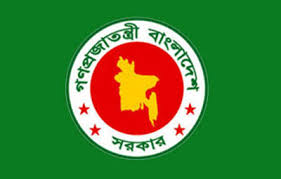 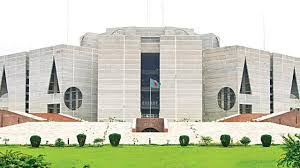 রাষ্ট্র গঠনের তৃতীয় উপাদান হলো সরকার ।
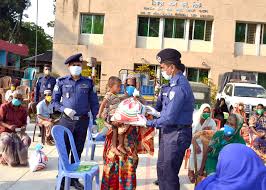 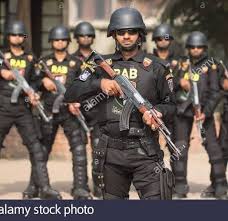 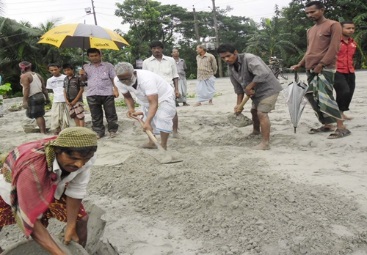 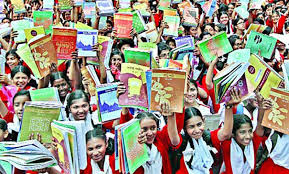 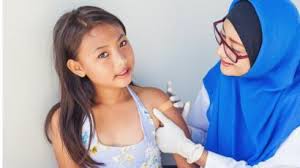 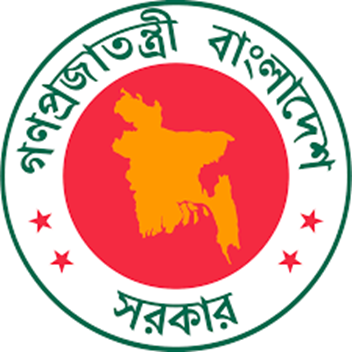 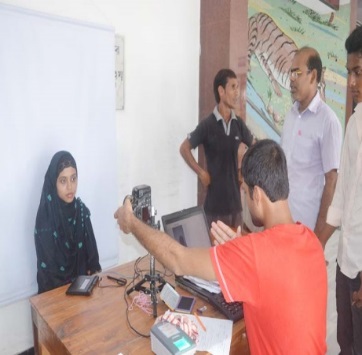 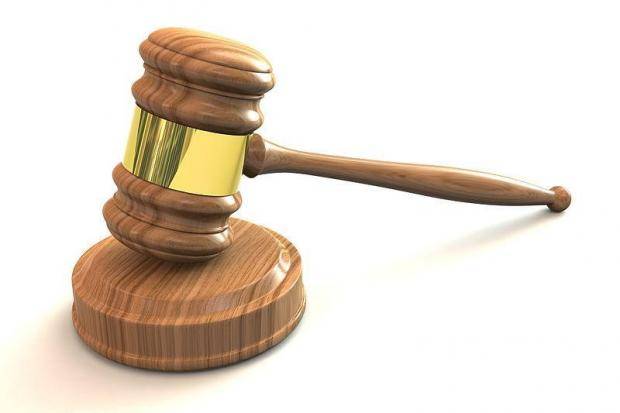 সরকারের মাধ্যমে রাষ্ট্র সকল কাজ করে থাকে। সুষ্ঠভাবে সরকার তাদের দায়িত্ব পালন করলে জনগণ তাদের প্রতি আনুগত্য প্রকাশ করে।
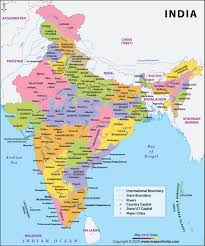 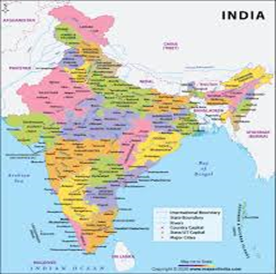 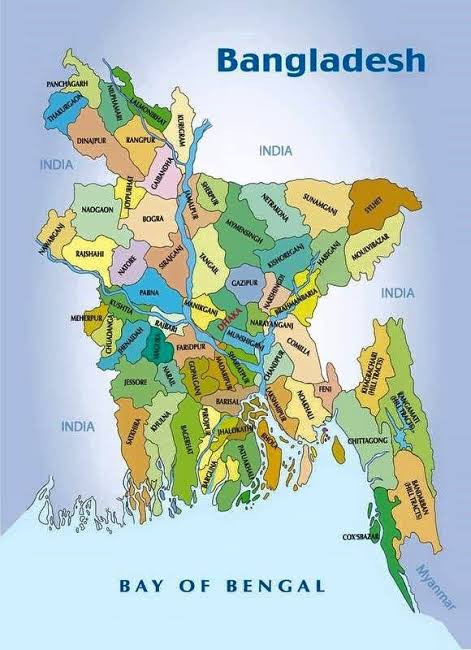 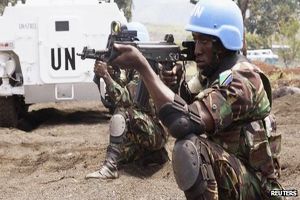 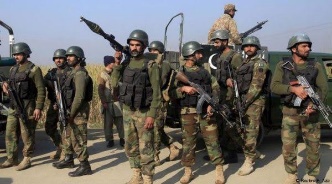 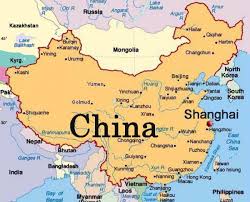 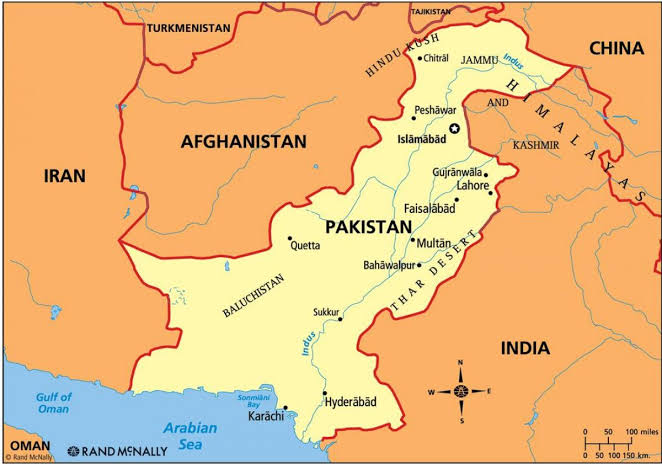 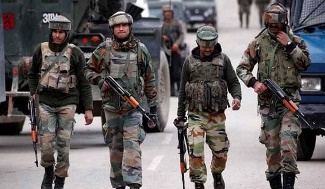 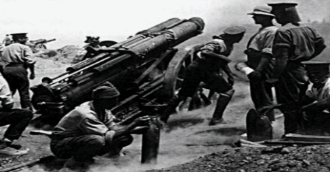 রাষ্ট্র গঠনের সর্বশ্রেষ্ঠ উপাদান সার্বভৌমত্ব। এটি রাষ্ট্রের সর্বোচ্চ, চরম ও চূড়ান্ত ক্ষমতা।
সার্বভৌম ক্ষমতা দ্বারা রাষ্ট্র কী ধরণের কাজ করে থাকে?
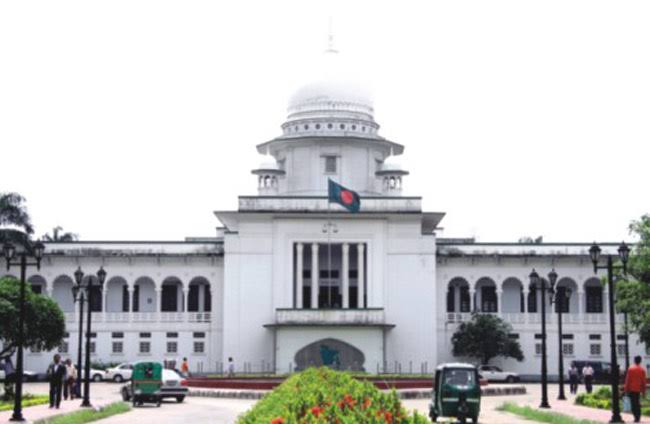 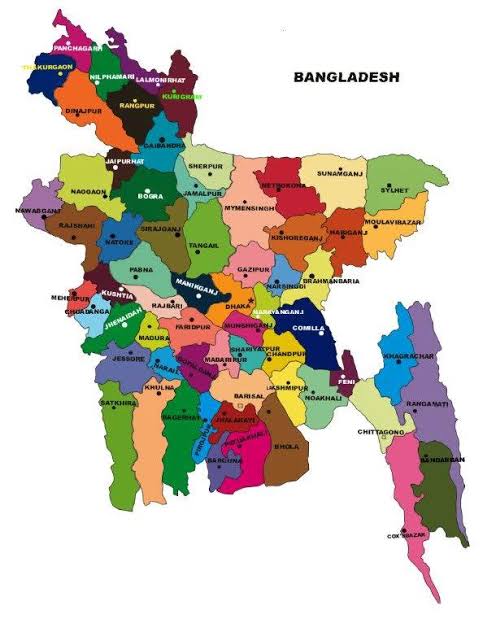 আদেশ পালনে বাধ্য করতে পারে ।
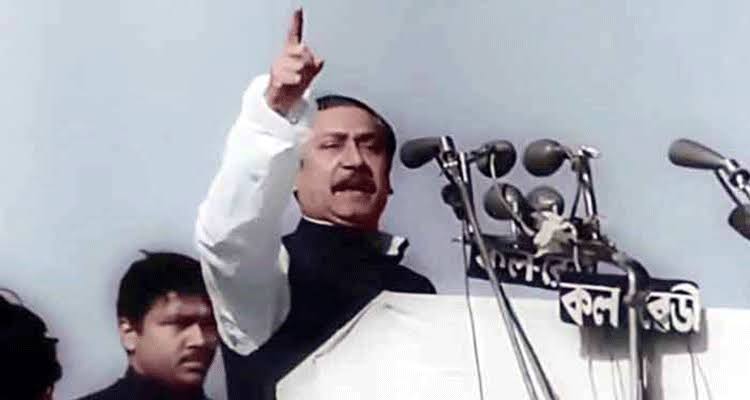 নির্দেশ প্রদান করে থাকে।
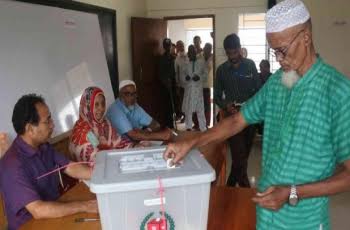 জনপ্রতিনিধি তৈরি করে।
সার্বভৌম ক্ষমতার মূল অধিকারী কারা ?
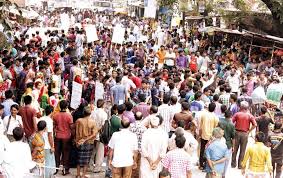 জনগণই সার্বভৌম ক্ষমতার মূল অধিকারী কারা ?
রাষ্ট্রকে অন্য দেশ বা শক্তির নিয়ন্ত্রণ থেকে মুক্ত রাখে কোন উপাদানটি ?
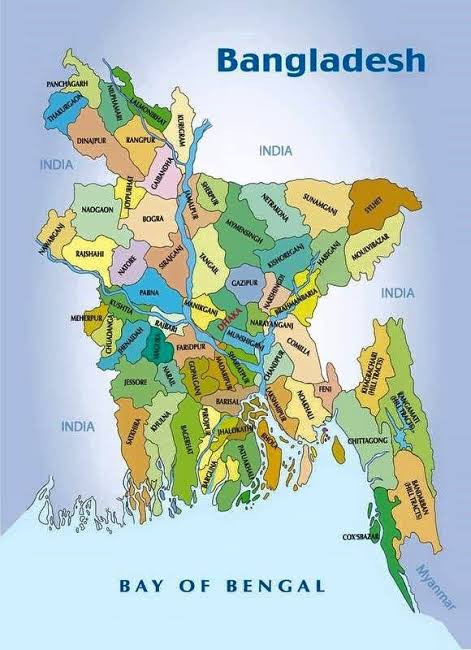 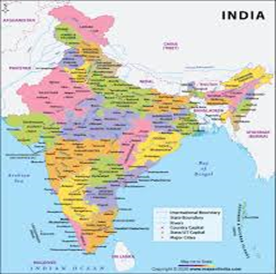 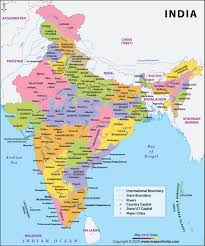 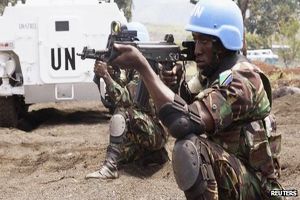 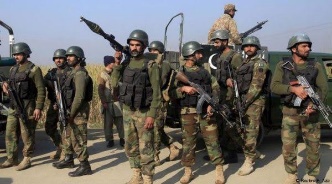 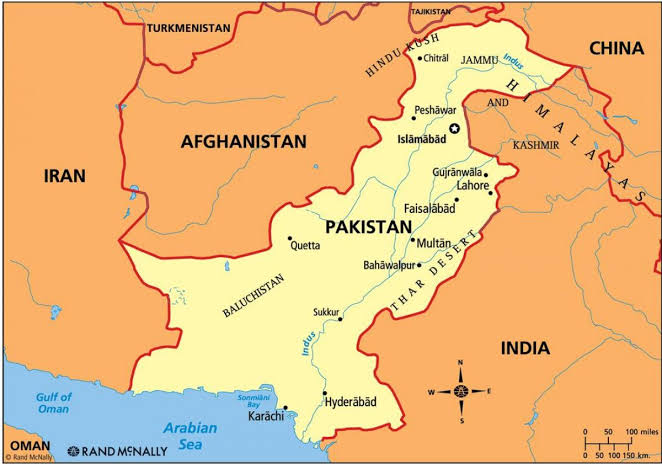 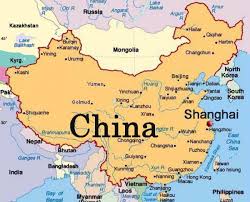 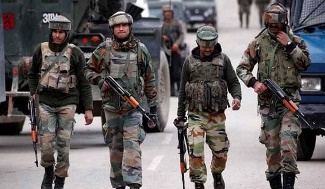 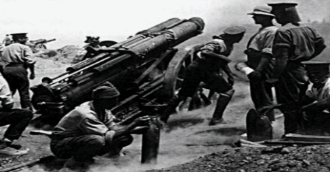 সার্বভৌমত্বের কারণে রাষ্ট্র অন্য দেশ বা শক্তির নিয়ন্ত্রণ থেকে মুক্ত থাকে।
দলীয় কাজ
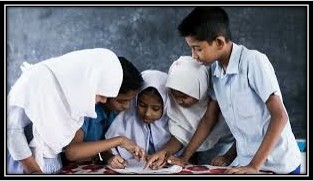 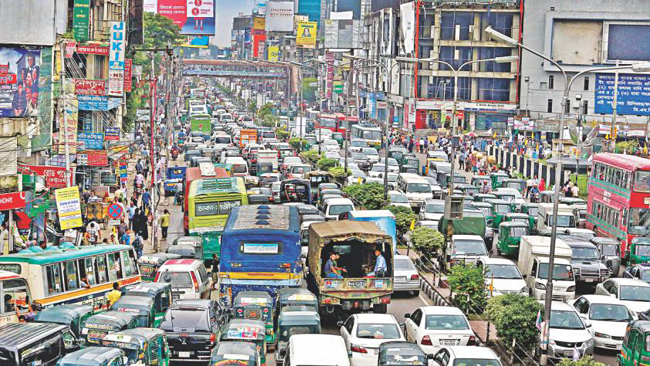 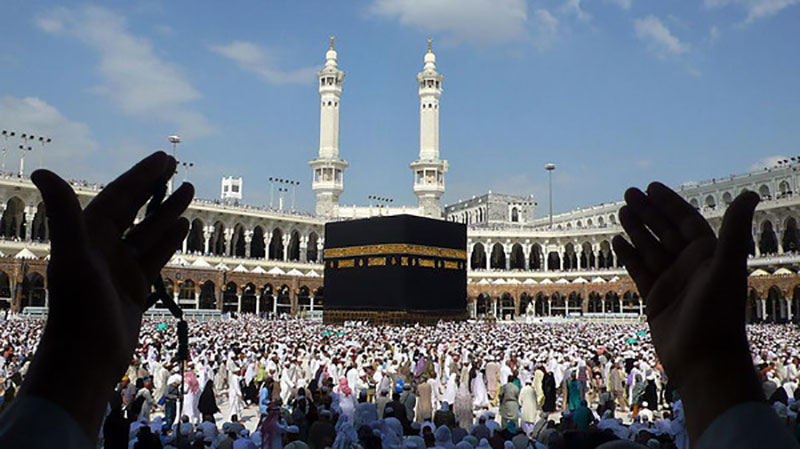 ঢাকা ও মক্কাকে কী রাষ্ট্র বলা যাবে ? পক্ষে-বিপক্ষে যুক্তি দেখাও ।
মূল্যায়ন
রাষ্ট্র গঠনের উপাদান কয়টি ?
রাষ্ট্রের সবচেয়ে গুরুত্বপূর্ণ উপাদান কোনটি ?
সার্বভৌম ক্ষমতার মূল অধিকারী কারা ?
সিঙ্গাপুর ও ভ্যাটিকান কোন ধরণের রাষ্ট্র ?
বাড়ির কাজ
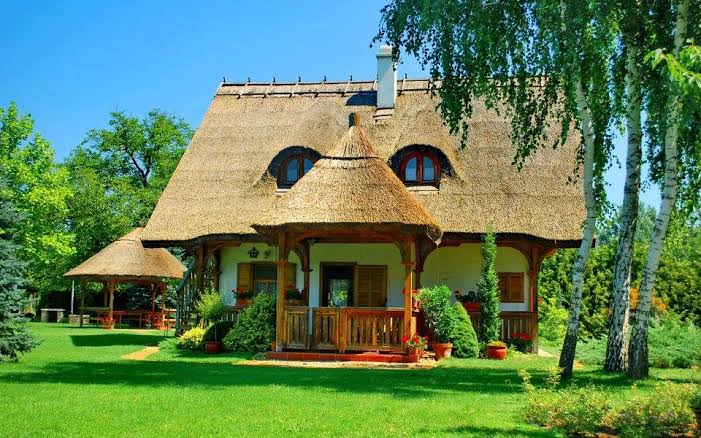 রাষ্ট্র গঠনের উপাদানগুলোর মধ্যে সর্বশ্রেষ্ঠ উপাদান কোনটি - ব্যাখ্যা কর ।
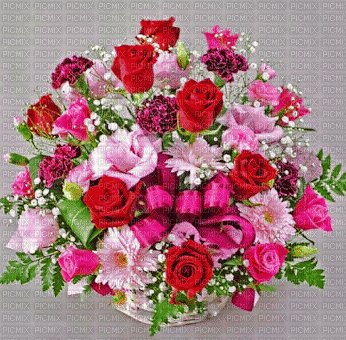 সবাইকে ধন্যবাদ ।